おおさかカーボンニュートラルビジネスネットワーク会員企業
省エネ
ルギー
高断熱・長寿命・不燃・省スペース
ステンレス密封真空断熱パネル
会社名
タイガー魔法瓶株式会社
本社・大阪の拠点
門真市
会社
紹介
当社は2023年に創立100周年を迎え、祖業の「真空断熱技術」は宇宙分野にも挑戦するなど進化を遂げております。磨き続けた「真空断熱技術」で次の100年は世界のカーボンニュートラルに貢献してまいります。
技術
詳細
製品の画像
二重にしたステンレス箔の間に芯材セット
真空排気及び　
封止加工
施工性を高めるためユニット化
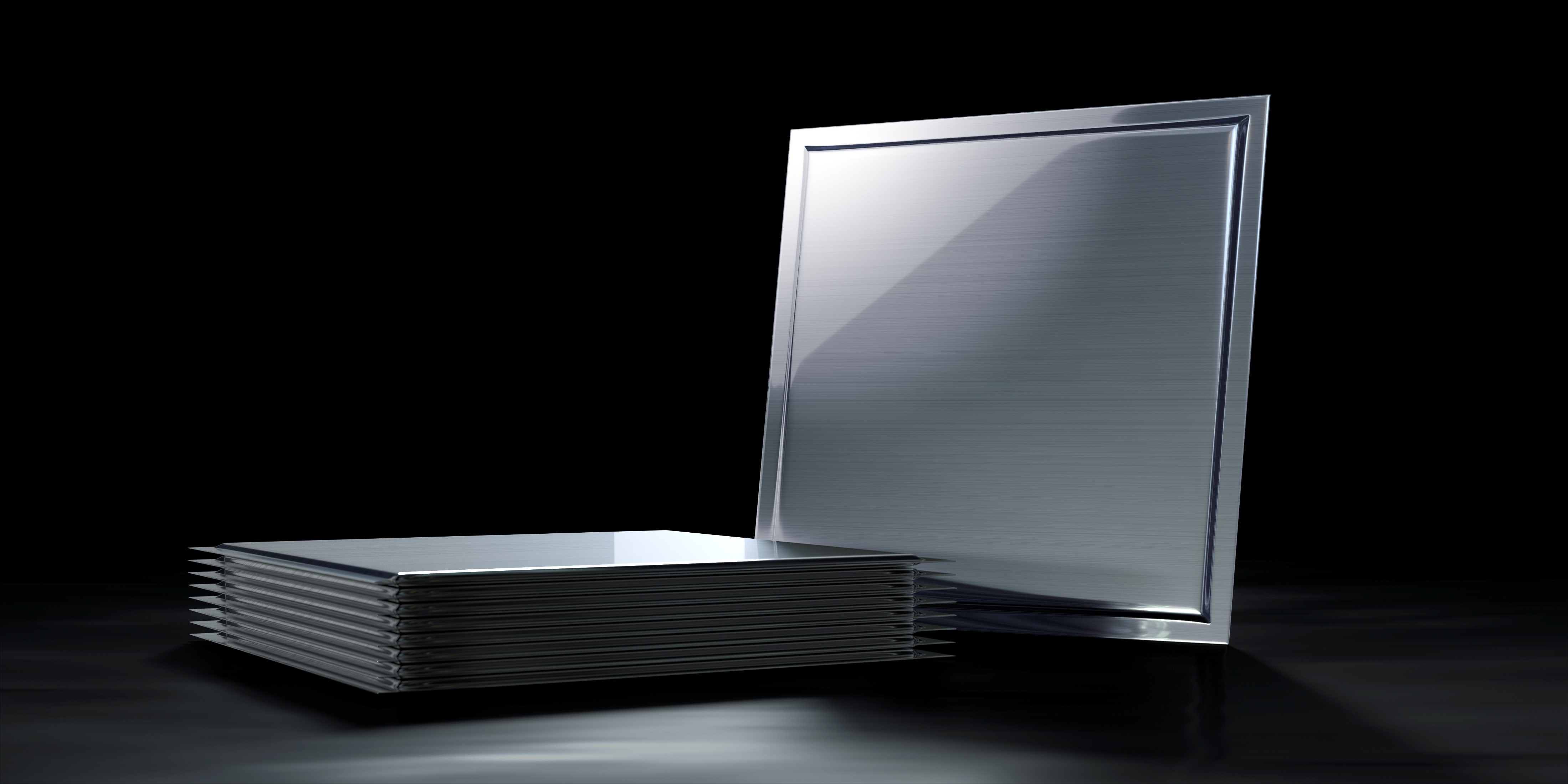 製造フロー
真空断熱技術とステンレス加工技術により生まれたステンレス密封真空断熱パネルは、温度維持に必要な電気エネルギーの使用を抑え、CO₂削減に貢献する持続可能な断熱材です。
保冷輸送などで、高断熱効果によりCO2排出量削減に貢献
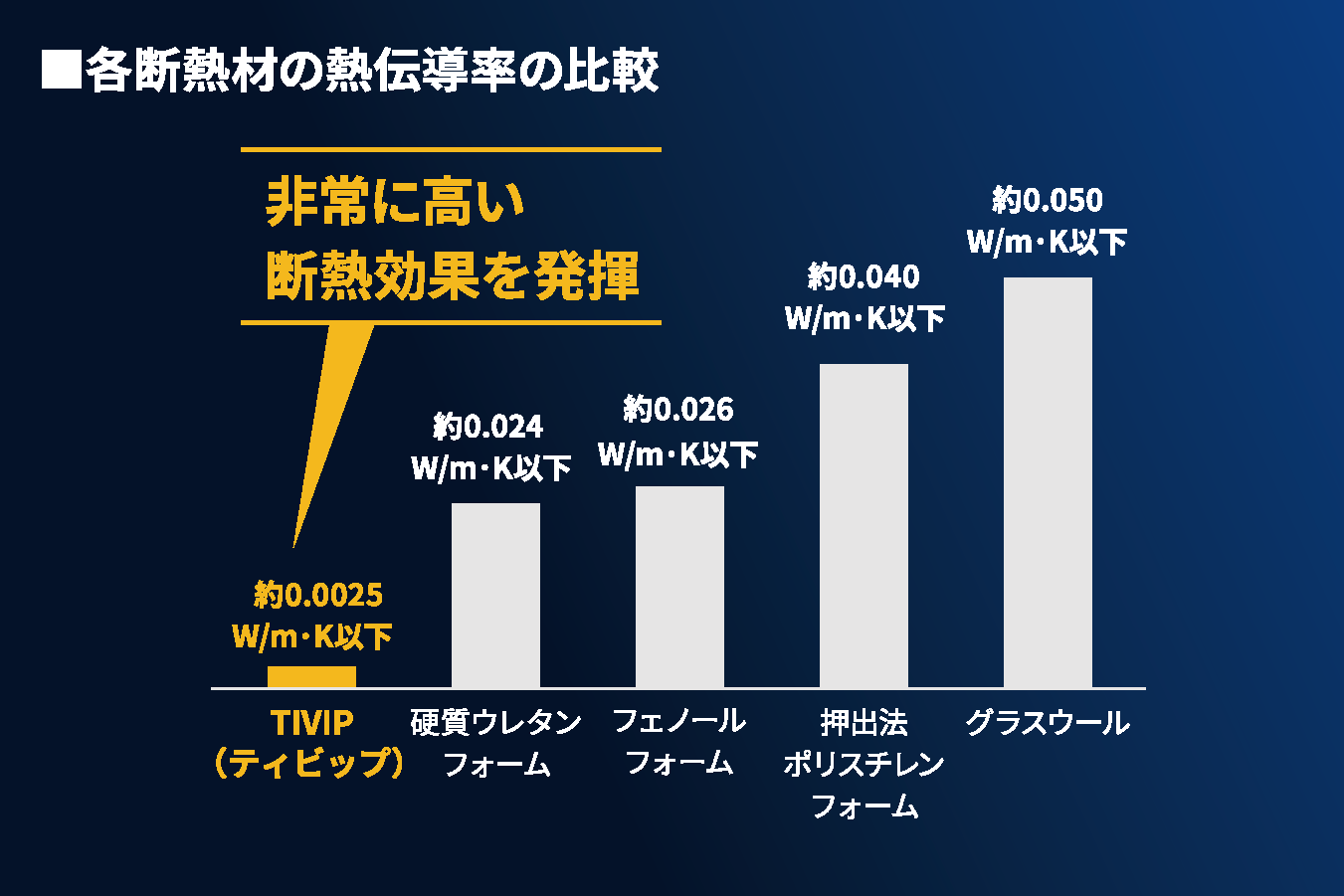 期待する技術の活用方法・連携先
問い合わせ先
＜活用が期待される分野＞
輸送、建築建材、医療、工業、環境エネルギー分野での活用
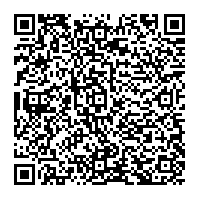 大阪府商工労働部成長産業振興室
産業創造課グリーンビジネスG
〒559-0855 
大阪市住之江区南港北1-14-16
大阪府咲洲庁舎25階
TEL：06-6210-9484
メールアドレス：green@gbox.pref.osaka.lg.jp
令和７年４月１８日時点